A leading automotive technology company
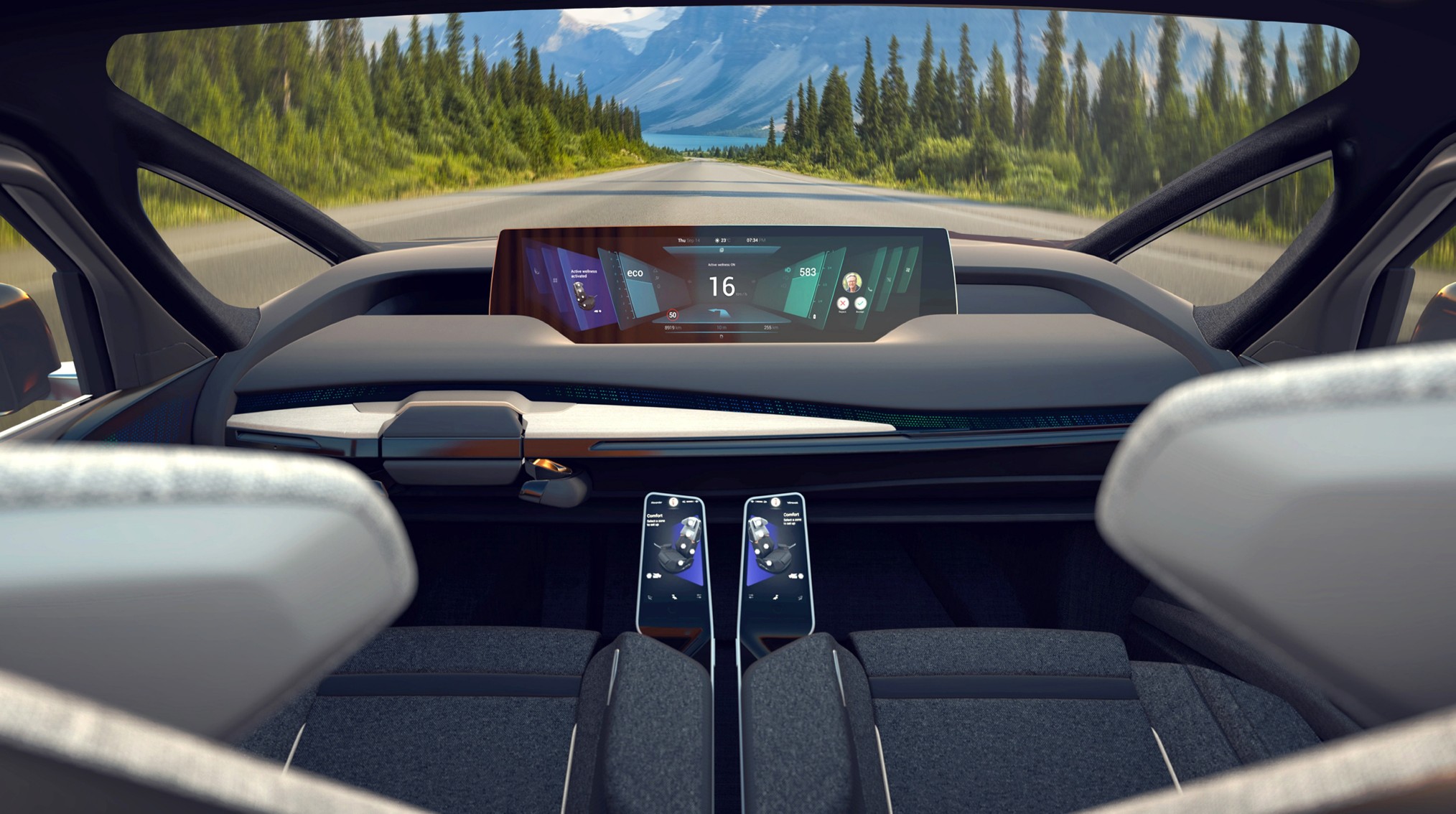 A technology company with two strategic priorities
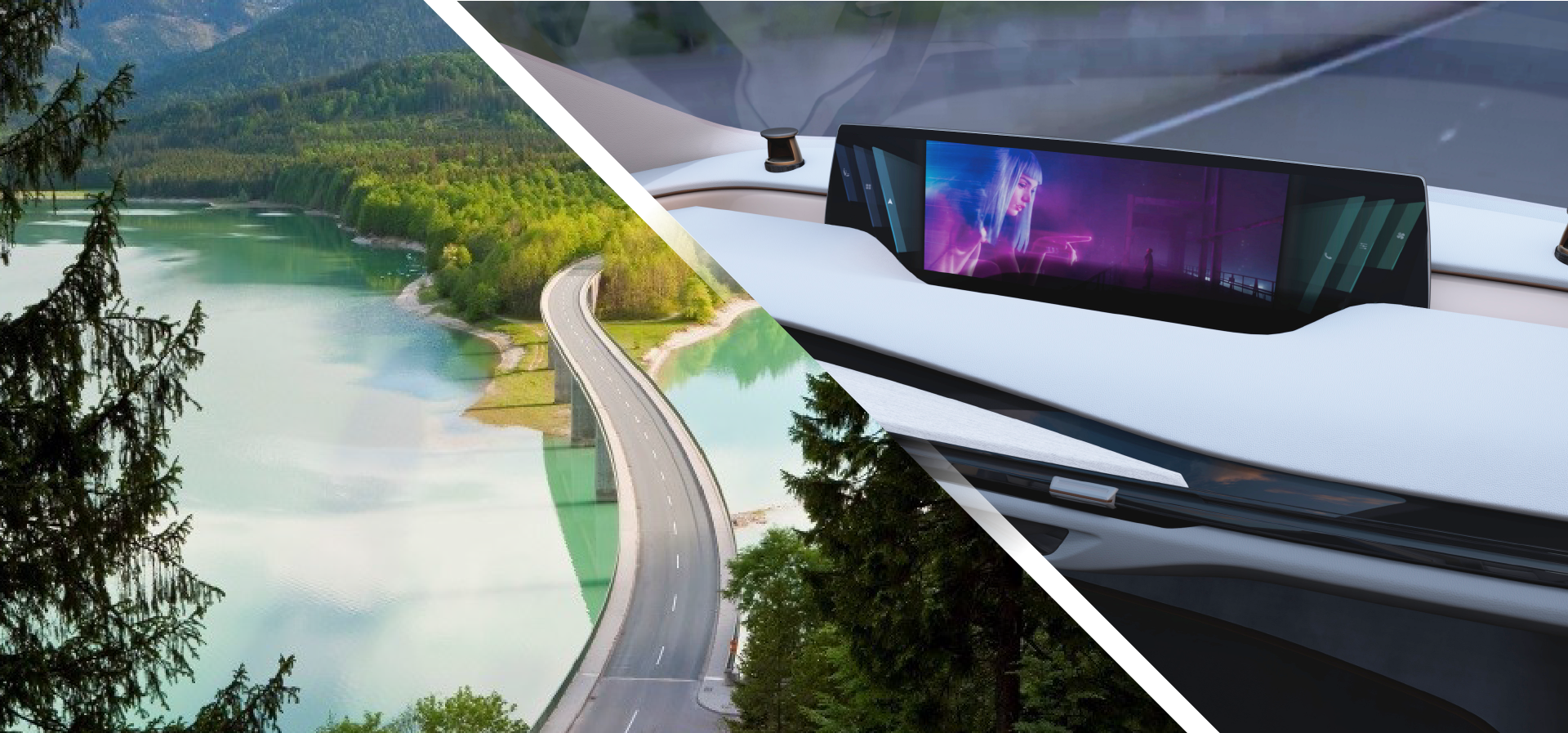 Sustainable Mobility 
Solutions for fuel efficiency and air quality
Smart Life on Board 
Solutions for a connected, versatile and predictive cockpit
2
A strategic and global partner
Top ten automotive company,€17 billion of sales
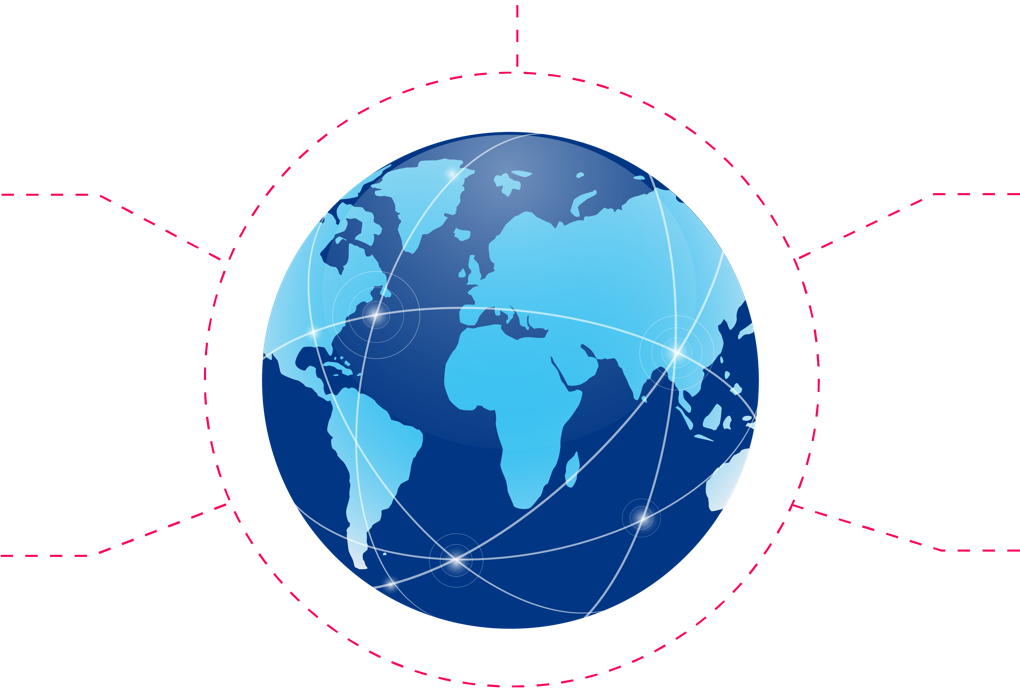 A trusted partner for global automakers, Chinese OEMs, pure EV players, commercial vehicles, fleet sand cities
A leading player in Clean Mobility, Interiors and Seating
1 vehicle in 3 in the world includes 
a Faurecia technology
A customer centric company 
with 300 sites in 35 countries
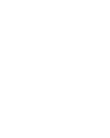 3
Strong innovation to accelerate the technology revolution
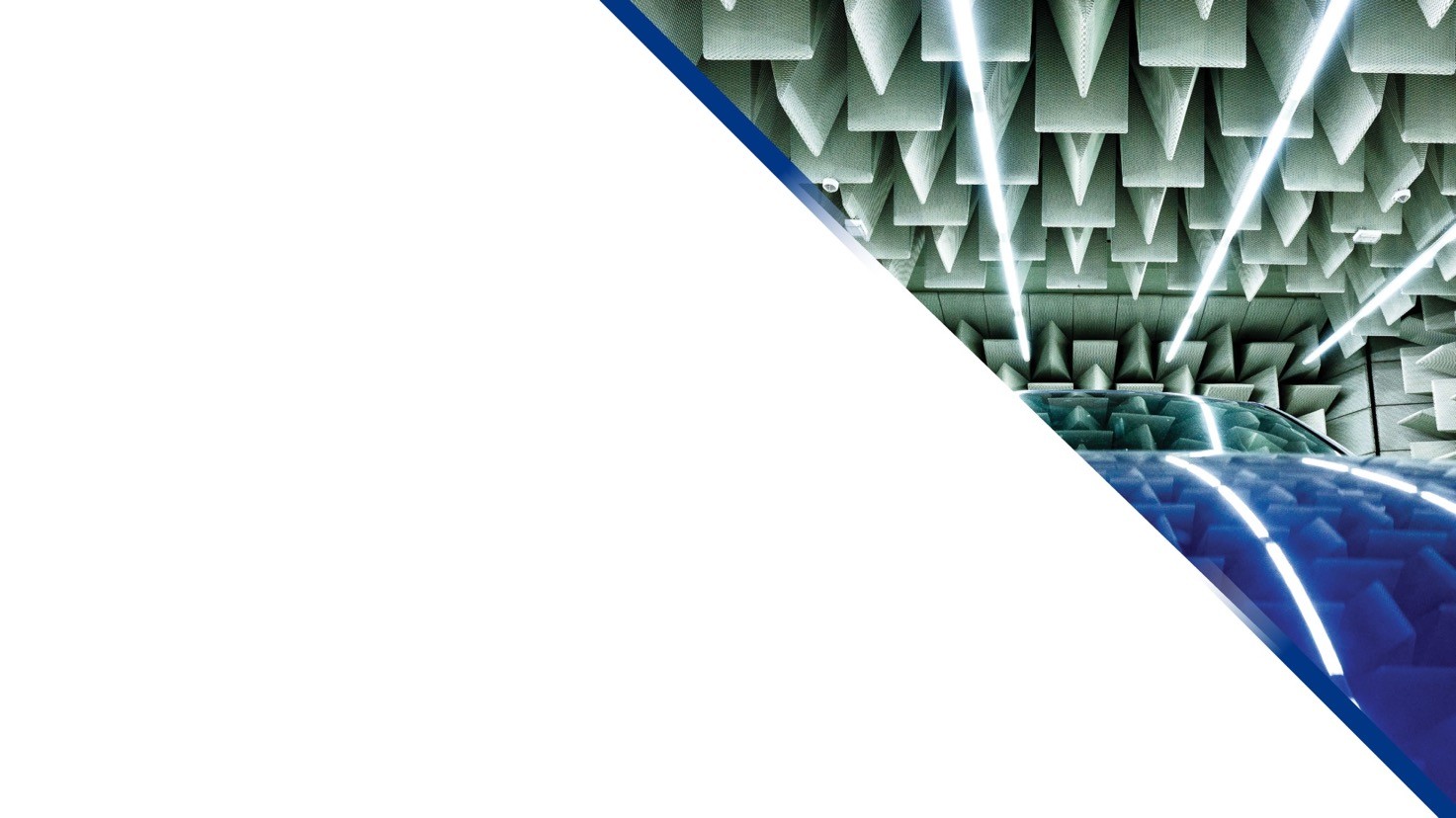 25 academic research establishments in open innovation network
6400 Engineers
In 30 R&D centers
370 experts in 
54 strategic areas
5 Technology plaforms in all regions
€ 160 M investment in innovation
+23% vs 2016
€ 50 M to invest 
in startups with Faurecia Ventures
370 patents
First filing in 2017
+35% vs 2016
4
A diverse, agile and learning company
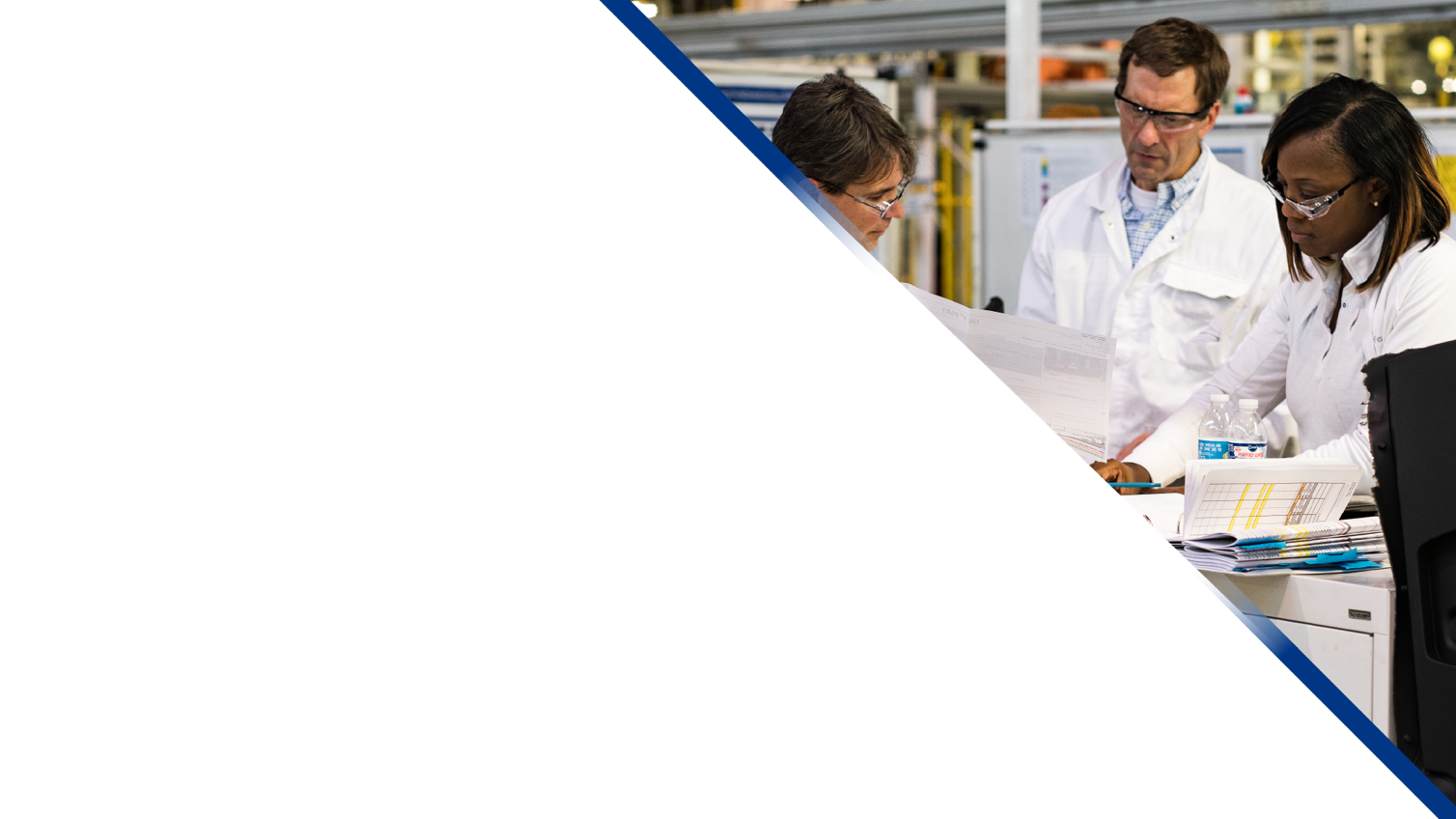 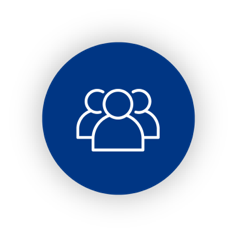 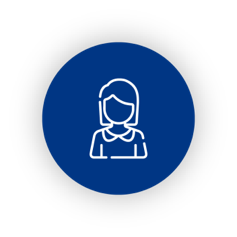 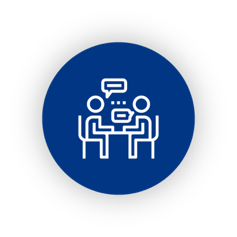 30% 
of our workforce
 is female
10 000
recruitments 
per year
109 000
employees of 
90 nationalities
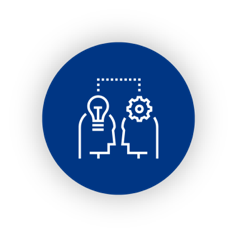 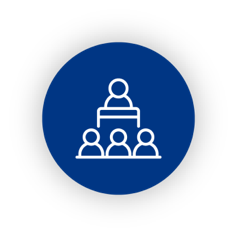 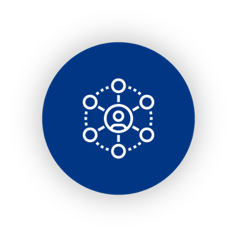 1.7 million 
hours of training 
per year
2 800 
Internships, apprenticeships 
or VIE*
27 500 
employees connected to our MOOC platform and to our internal social network
*VIE : Volunteer  for International  Experience
5
Faurecia ambition
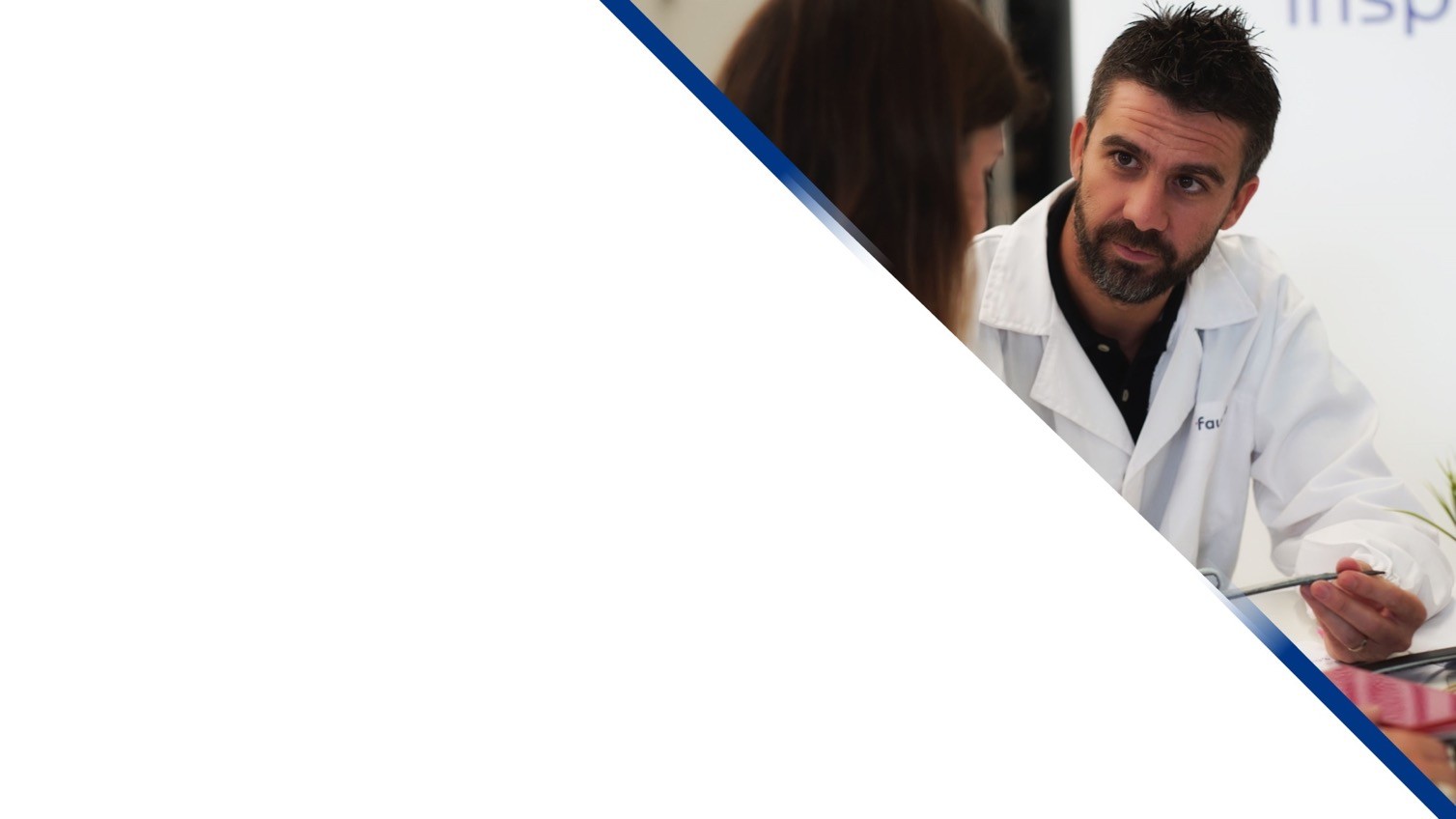 Provide intelligent and disruptive solutions for a Smart Life on Board and Sustainable Mobility experience
Accelerate our technology leadership and provide excellence in execution
Provide an inspiring environment
6
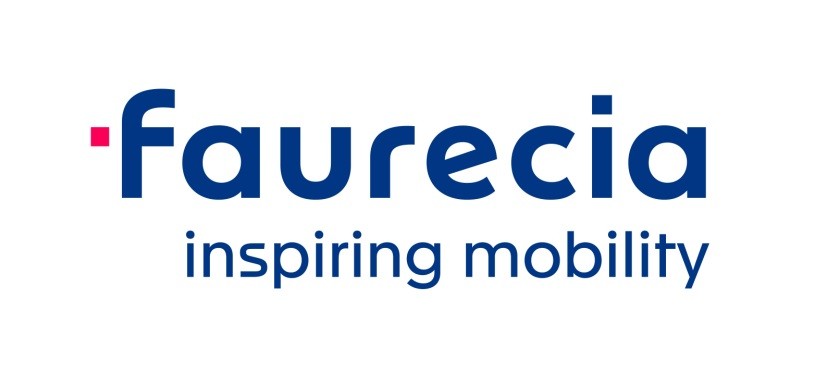